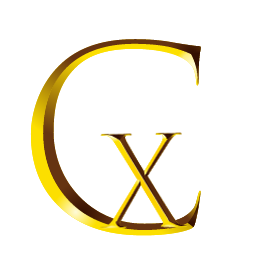 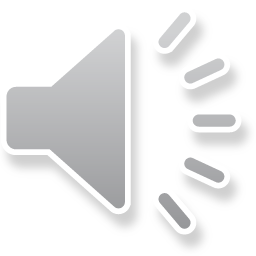 创效
创一流
事半功倍的
领导力开发解决方案
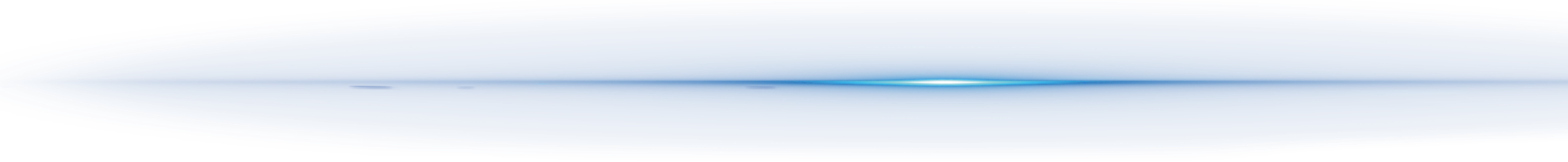 杨天河
独创+全面+系统
目 录 
CONTENTS
01 如何实现事半功倍
02 领导力开发如何事半功倍
03 事半功倍的领导力开发解决方案
04 杨天河老师介绍
01
如何实现事半功倍
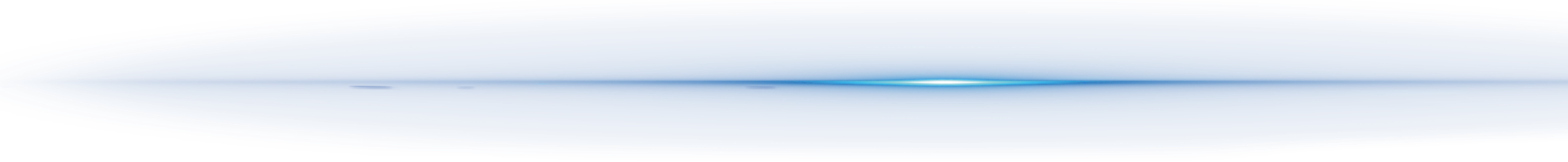 问题
策略
工具
为什么我们会事倍功半
明明工作很勤奋、很尽力，但工作效果却不太理想？
明明花了不少心思整合资源策划和运营领导力开发项目，即使学员满意度高，领导也不太满意？
过程导向、结果导向思维必然导致事倍功半
过程导向思维，有利于我们把握每个步骤做好工作，但往往容易陷入事务性工作，属于事多
布置业务中，工作目标不明确，员工陷入迷茫，属于方向迷失
专业度不够，员工往往因效果不理想而返工，属于反复返工
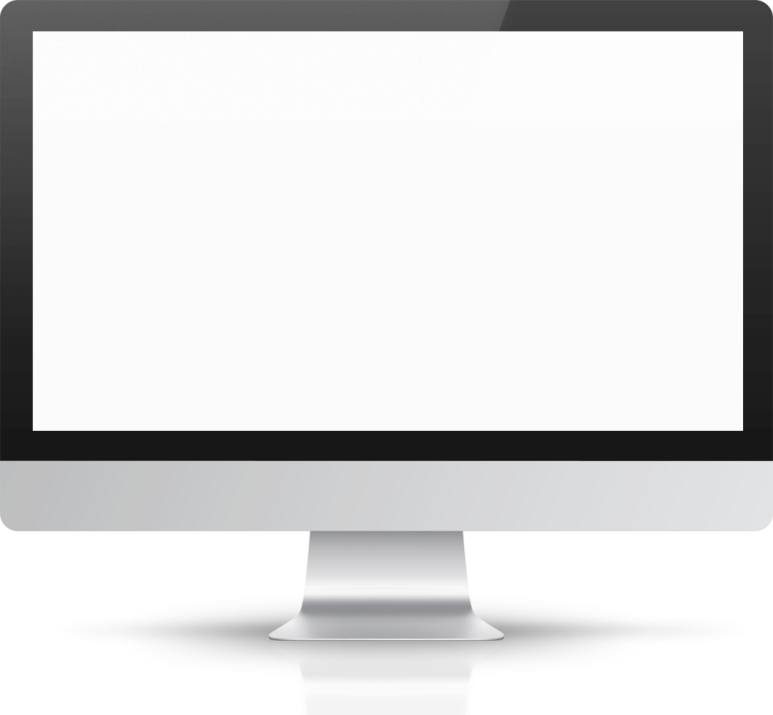 结果导向思维，有利指引高效工作，但质量往往不高，因而功半
事多+方向迷失+反复返工→事倍+功半=事倍功半
工作效果
不明确
工作质量
不高
陷入
事务性工作
4
如何实现事半功倍
B
C
A
把握价值创造关键环节
制定推进规划
明确工作效果
明确工作效果可以避免方向迷失以及反复返工等情况，同时倍增效果
把握价值创造关键环节可以避免陷入事务性工作，让有限资源创造最大价值
可以把握要点创造亮点进而提振士气，同时有效整合资源保障顺利推进
5
转换思维，用效果管控表实现事半功倍
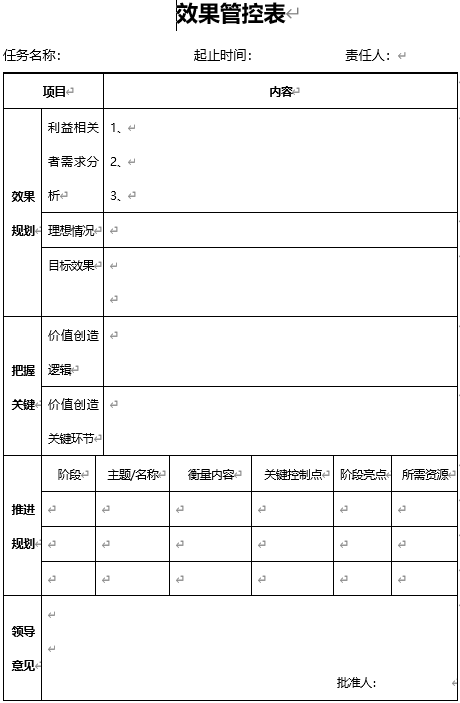 过程导向
结果导向
效果导向
事半功倍的效果管控表
效果规划与领导意见避免迷失方向、减少返工，同时倍增效果
把握关键有助把握价值创造关键环节，避免陷入事务性工作
推进规划可以把握要点创造亮点进而提升士气，同时有效整合资源保障顺利推进
6
02
领导力开发
如何事半功倍
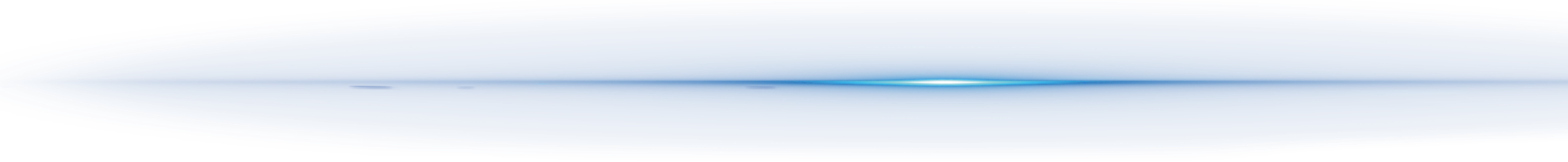 问题
效果
实现方法
推进规划
价值创造
事倍
功半
为什么领导力开发事倍功半
01
02
03
04
05
方向偏差
侧重个人成长而非组织成长
缺乏训后转化措施
追求课堂效果而非训后转化
大包大揽领导力开发工作
应由上级领导辅导下属自主开发
陷入事务性工作
主要精力在培训组织运营
培训需求不明确
迷失方向和反复返工
OPTION
OPTION
OPTION
OPTION
OPTION
8
领导力开发应追求什么效果
领导力开发利益相关者需求分析
利益方
不需要什么
需要什么
员工
被动工作
自主管理
被动学习
各级领导
快速晋级，更高绩效
服务组织成长，打造规模领导力
企业
人才培养
上级教练下，
自主学习,自主成长
学员
被动学习
理想效果
学员在上级教练下，自主学习，自主成长
员工自主管理
各级领导快速晋级，绩效更高
企业服务组织成长，打造规模领导力
9
领导力开发如何事半功倍
减少集训项目
搭建24小时在线领导力自主晋级训练营，员工自主开发领导力
减少大量线下培训班
加强项目策划与转化
通过诊断精准策划学习创效项目及转化措施，并跟进训后应用转化效果，确保学员在应用中转化能力提升绩效
1
4
功倍
事半
划分开发责任
让员工承担自学责任，领导承担辅导责任，
用更多精力去倍增效果
以组织能力开发为核心
以学习型团队为载体，以行动学习为手段，推动组织能力开发，提升企业绩效和竞争力
2
5
主导工作+外包
提升专业能力，有效主导工作避免返工，事务性工作外包或借助服务机构力量完成
打造规模领导力
推动各级领导带领员工制定各项标准 以实现自主管理，让员工安全、轻松、高效、优质工作，打造规模领导力
3
6
10
领导力开发如何创造价值
领导人才快速成长模式
快速批量培养高阶领导人才
规模领导力建设
全员实行自主管理
8
战略执行力建设
构建领导力发挥基础
动态开发领导力
提升领导能力，开发组织能力
促进企业高速健康成长
领导力开发的本质是成长促进。即通过战略执行力建设构建领导力发挥基础，通过人才快速成长模式和领导力自主晋级训练营促进个人领导力快速成长晋级，通过基于团队成长的领导力培训打造规模领导力，通过基于组织成长的领导力培训推动企业高速健康成长。
11
事半功倍的领导力开发体系推进计划
12
03
事半功倍的
领导力开发解决方案
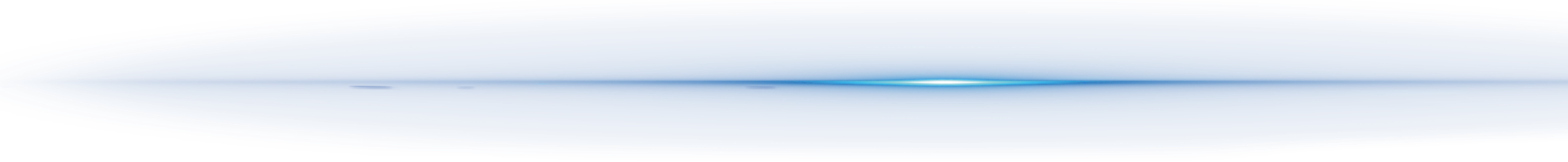 解决方案
学习晋级平台
企业竞争力提升
上级教练系统
事半功倍的领导力开发体系整体解决方案
个人
自学
上级
教练
开发
支持
事半功倍的
三级领导力
开发体系
三类领导力
开发项目
基于组织成长的
行动学习
基于个人成长的
24小时训练营
基于团队成长的
培训班
线上学习
线下集训
诊断级培训
开发方式
线上视频+
全面领导力
自主晋级手册
战略执行力，转型升级
高效协同运营，竞争力打造
全面降本增效
全面领导力开发与赋能技巧培训
四能绩效达人训练
服务内容
高效运作上级教练系统，统一领导力开发思想和行动，打造绩效达人和规模领导力
以战略执行力建设为龙头，开发各项组织能力，在创一流指标中提升企业绩效和竞争力
提供价值
搭建个人自主学习晋级系统，自主测评，自主学习,自主实践，自主晋级
14
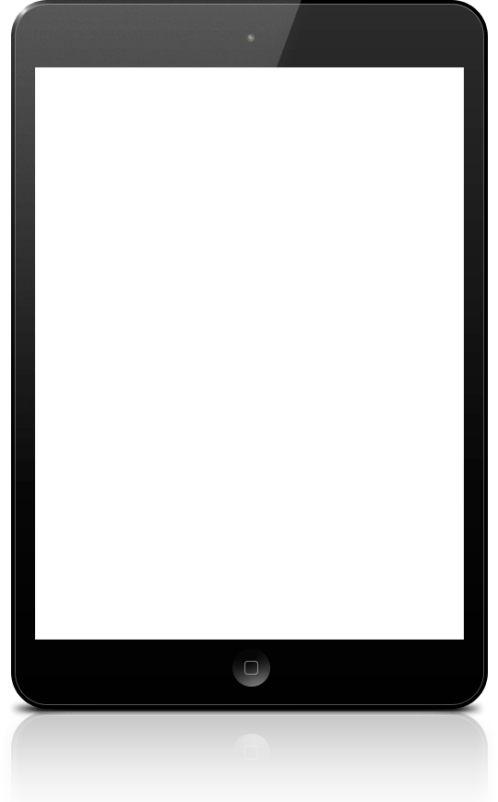 协助建设高效运作的个人领导力自主学习晋级平台
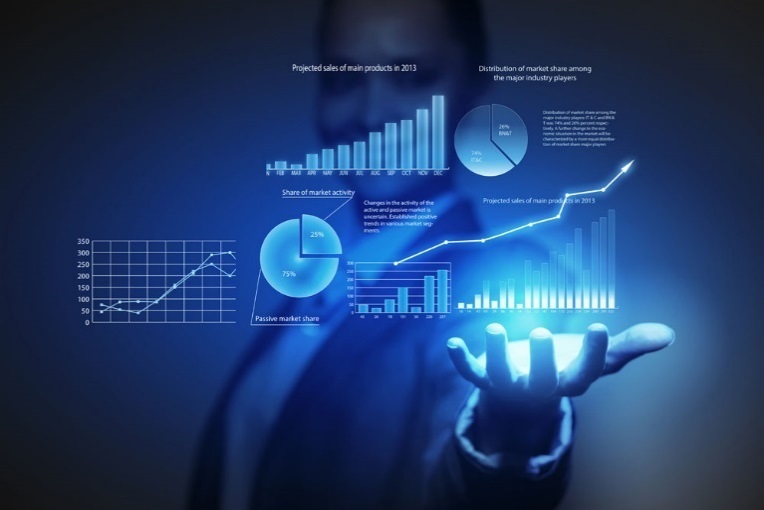 针对已有线上学习平台的企业，卖断全套视频课程及三年课程升级服务。
没有线上学习平台的企业，协助搭建线上学习平台并按年按帐号收取服务费。
15


各层领导全套视频课程
全面领导力自主晋级手册
指导员工自主测评、自主学习、自主实践、自主晋级
六个层级五大类别十九个维度共101门以能力转化为目标的视频课程


协助打通领导晋级通道
课程升级服务
协助企业结合本身情况，打通领导晋级通道，激发员工自主开发领导力兴趣
跟进领导力开发新技术，按年更新全面领导力学习地图及配套的视频课程
协助建设高效运作的上级教练系统，打造规模领导力
1
评估各级领导能力
在线评估各级领导能力情况，为上级教练奠定基础
协助建立自主管理机制
协助企业优化授权管理系统，建立自主管理机制，塑造事半功倍、快速超越等企业作风
4
自主管理
上级教练
2
领导力赋能培训
通过《全面领导力开发与赋能训练》，统一领导力开发思路、方法与赋能技巧
四能绩效达人训练
强化事半功倍、快速超越、创标创效、创一流指标四项能力，为学习创效、自主管理奠定基础
5
上级教练运作辅导
协助制定上级教练运作辅导机制，辅导企业把握要点监控运作效果并优化
学习创效活动辅导
辅导企业开展学习创效活动，梳理各项工作标准以自主管理，为组织能力开发奠定基础
3
6
16
通过诊断级培训协助开发组织能力，提升企业竞争力
各级管理者本身承担组织变革与竞争力打造重任，一般培训作用有限，可通过行动学习开发领导力同时提升企业竞争力。
企业竞争力打造应以战略执行力建设为核心，提升企业把握战略机遇、打造王牌产品、高效协同运营等核心能力。除此之外，还应发动员工通过学习创效在不同层面创造一流标准，切实提升企业绩效和竞争力。
1
2
3
4
竞争力诊断
现场培训辅导
竞争力提升规划
竞争力提升辅导
全面诊断企业战略执行力，梳理企业战略、运作模式、发展规划、核心产品打造、高效协同运营、战略执行力体系建设等策略，明确竞争力打造思路，同时定制课程
老师引导学员使用系统的管理工具及初步梳理的竞争力打造思路，统一企业竞争力打造思路、方法，有效提升企业战略执行力
根据研讨情况，梳理出企业战略执行力建设体系以及不同层级的行动学习项目（含中基层领导带领的学习创效项目），并形成企业竞争力提升规划
辅导建设战略执行力体系以及学习创效配套机制，支持企业高效运作。同时辅导企业打造标杆项目和核心竞争力，推动企业绩效和竞争力大幅提升
17
重在将企业拧成一股绳，从而有效提升企业绩效和竞争力，企业新增年化效益至少千万元。
04
杨天河老师介绍
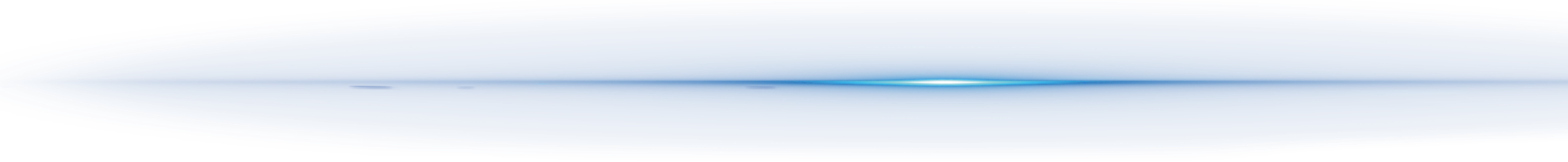 老师简介
专业创新
特别优惠
服务输出
杨天河老师简介
全面领导力专家
                                            北大博雅客座教授
                                            战略执行力建设专家
                                            对标创效创一流专家
                                            价值创造型企业大学创始人
                                            学习创效行公益活动发起人
                                            领导力开发达人计划首席专家
                                            国企改革政策研究与改革助推者
		   全面领导力自主晋级首创者
20年管理咨询经验，15年培训讲师经验。
曾亲自主持十余家企业战略执行力建设项目，多数企业能够敏锐把握战略机遇，打造出强有力的竞争力，从而获得高速发展乃至得到资本市场的认同。
曾辅导数十家企业开展对标挖潜创一流活动，多数企业核心指标得到大幅提升乃至成为行业标杆，多数企业年新增挖潜效益达数千万，部分集团企业达数亿元乃至超十亿元。
服务多家世界500强企业以及央企、国企、大型集团企业。
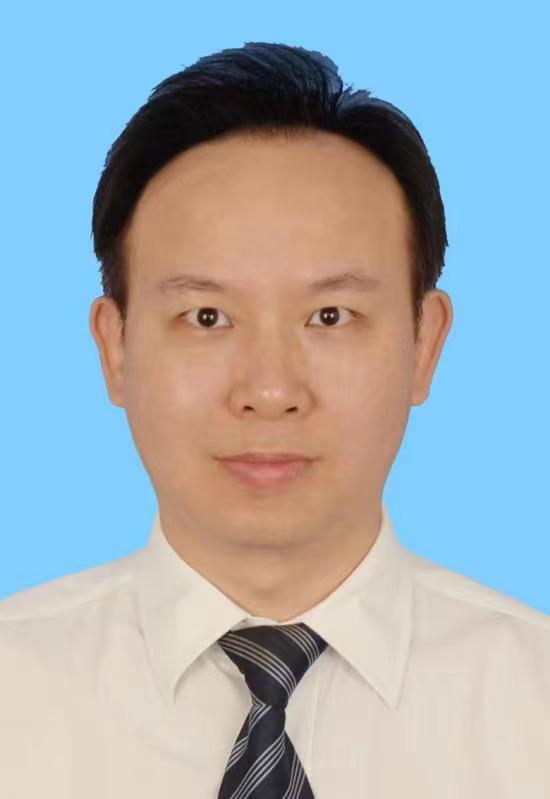 19
基于效果导向的专业领域创新
基于生态系统的战略执行力管控体系
促进组织智能进化的组织能力开发模式
基于生态系统进化的战略分析规划
促进企业高速增长的王牌产品打造
基于客户导向的高效协同运营体系
基于价值创造的部门转型升级
基于对标一流创一流的学习创效活动
基于分级能力转化的六级八维领导能力素质模型
囊括德商、智商、情商及领导过程技巧的分级学习地图
“个人自学+上级教练+开发支持”三级领导力开发体系
基于个人、基于团队、基于组织成长的领导力开发思路
个人全面领导力自主学习晋级解决方案
《企业领导力高效开发指南》
《全面领导力自主晋级手册》
擅长效果导向且事半功倍的创新，拒绝形式主义，期待共创标杆
20
擅长诊断级培训，注重效果及输出
远程诊断+现场诊断
定制课程及企业解决方案
培训现场引导学员统一思路和方法
训后辅导学员通过行动学习创效
策划方案
管理机制
工作标准
新增效益
可承诺创效效益
21
配合度高的企业，可申请特别优惠
成果源于多方共同努力，企业配合需求调查到位，
方能定制课程内容、研讨重点、输出成果，避免内训做成“公开课”。
每月一个六折优惠名额
每季一个五折标杆共建名额
详情请咨询当地合作机构
22
期待助您倍增价值
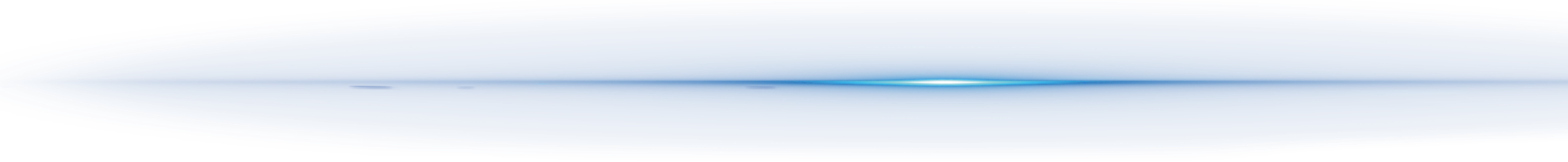 助理热线：15360056281